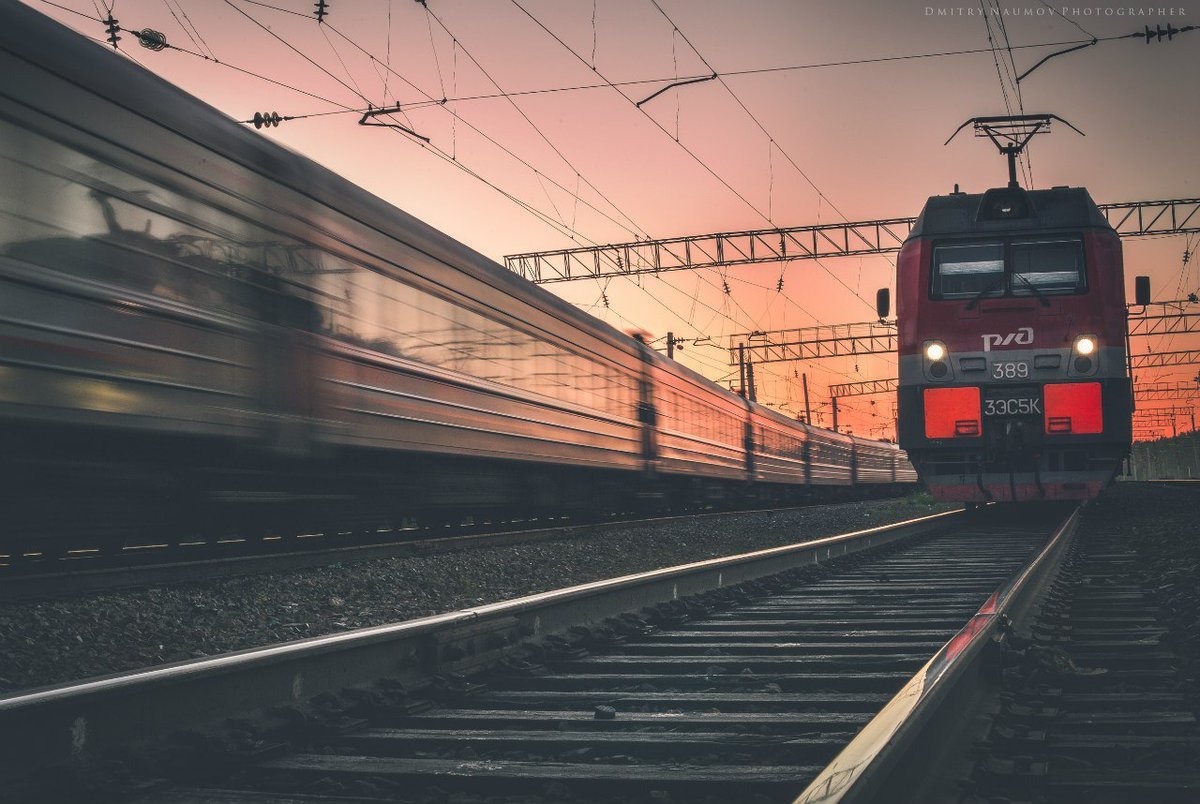 Начальная школа – детский сад № 67 ОАО «РЖД»
Декадник 
«Безопасные каникулы» 
(3 класс)
Авторы : Иваненко Е.В., Шиманкова И.А.
2022 – 2023 уч.г.
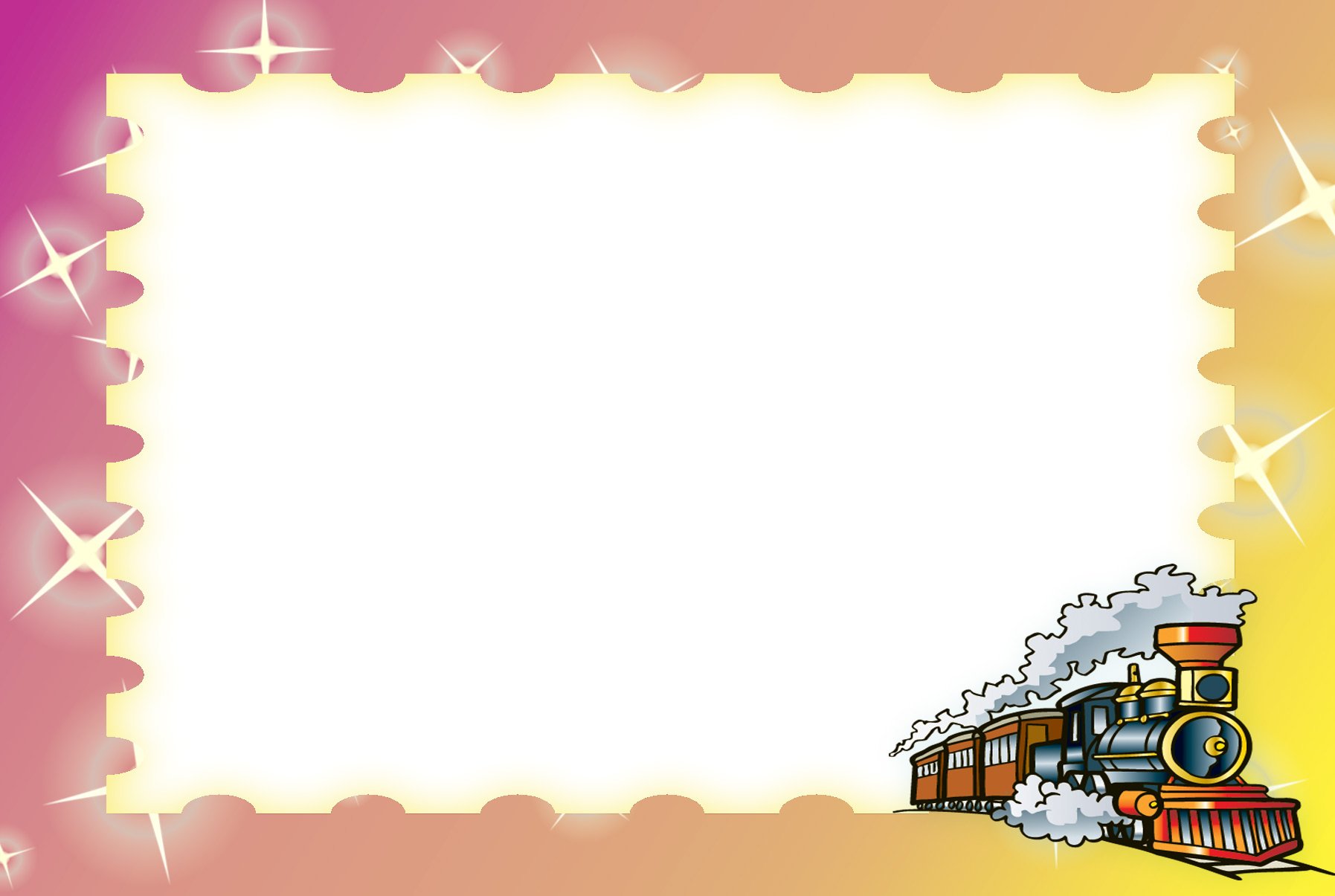 В рамках декадника «Безопасные каникулы» 
в 3 классе прошли следующие мероприятия.
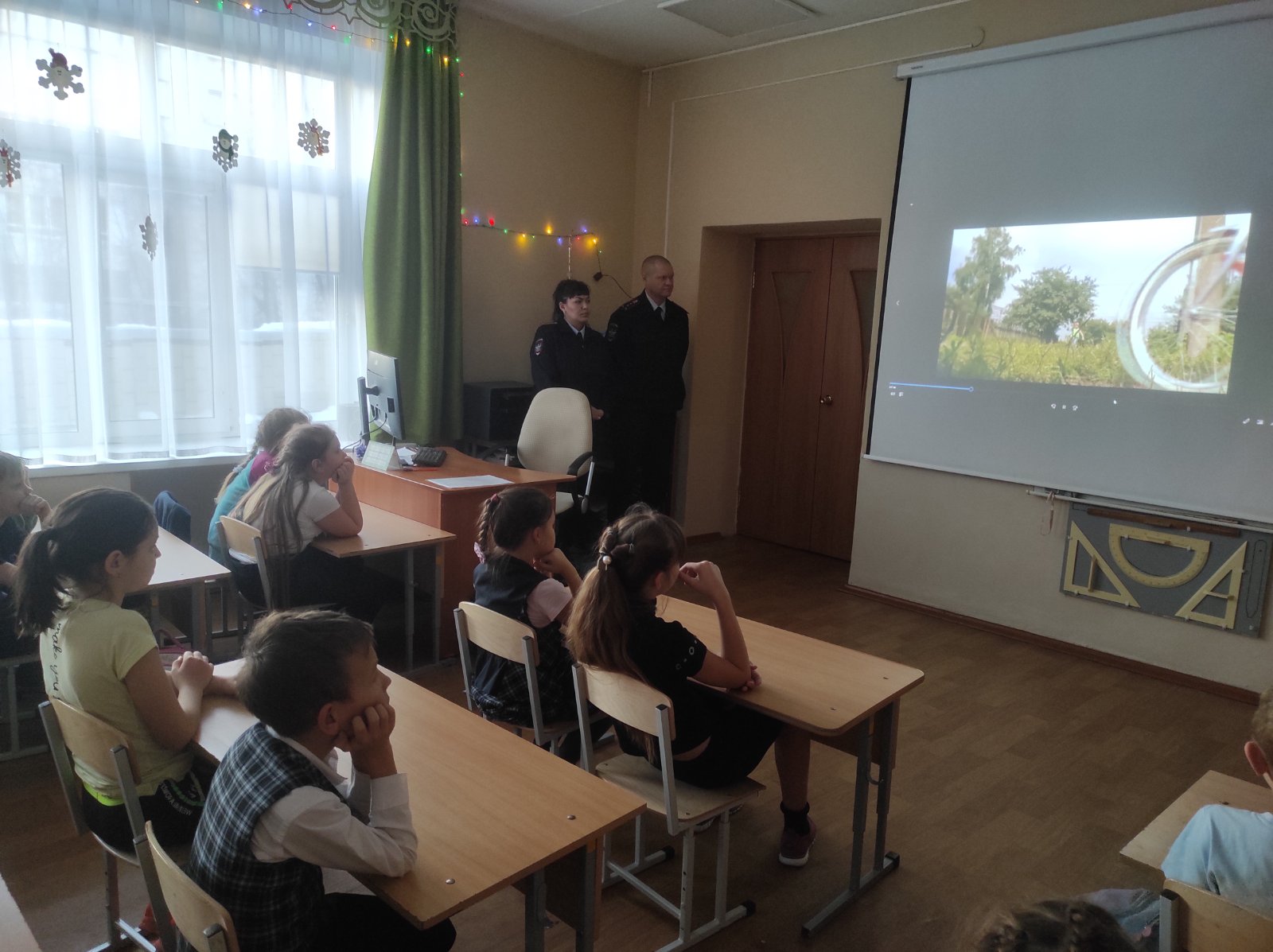 Встреча с представителями 
ЖД прокуратуры
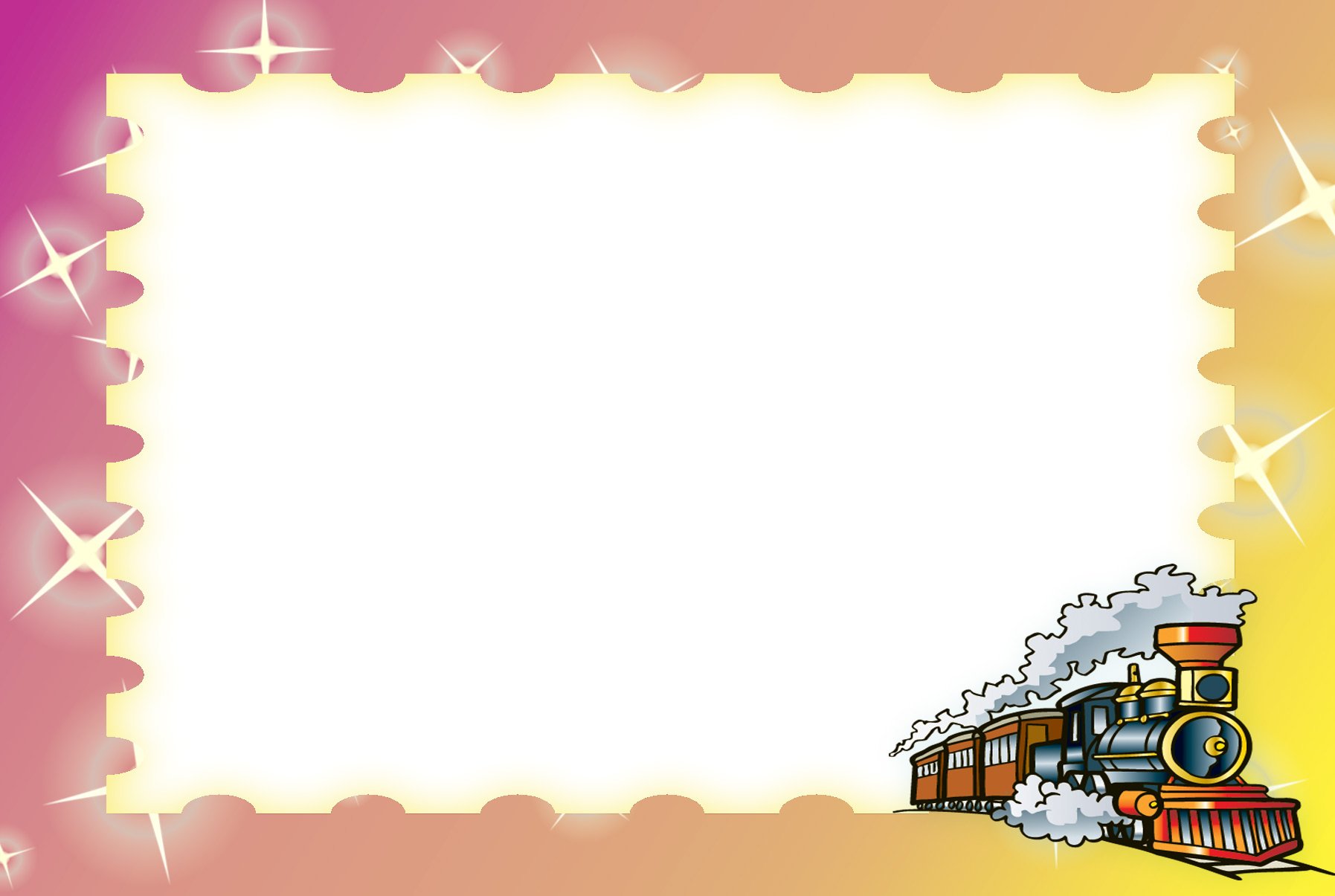 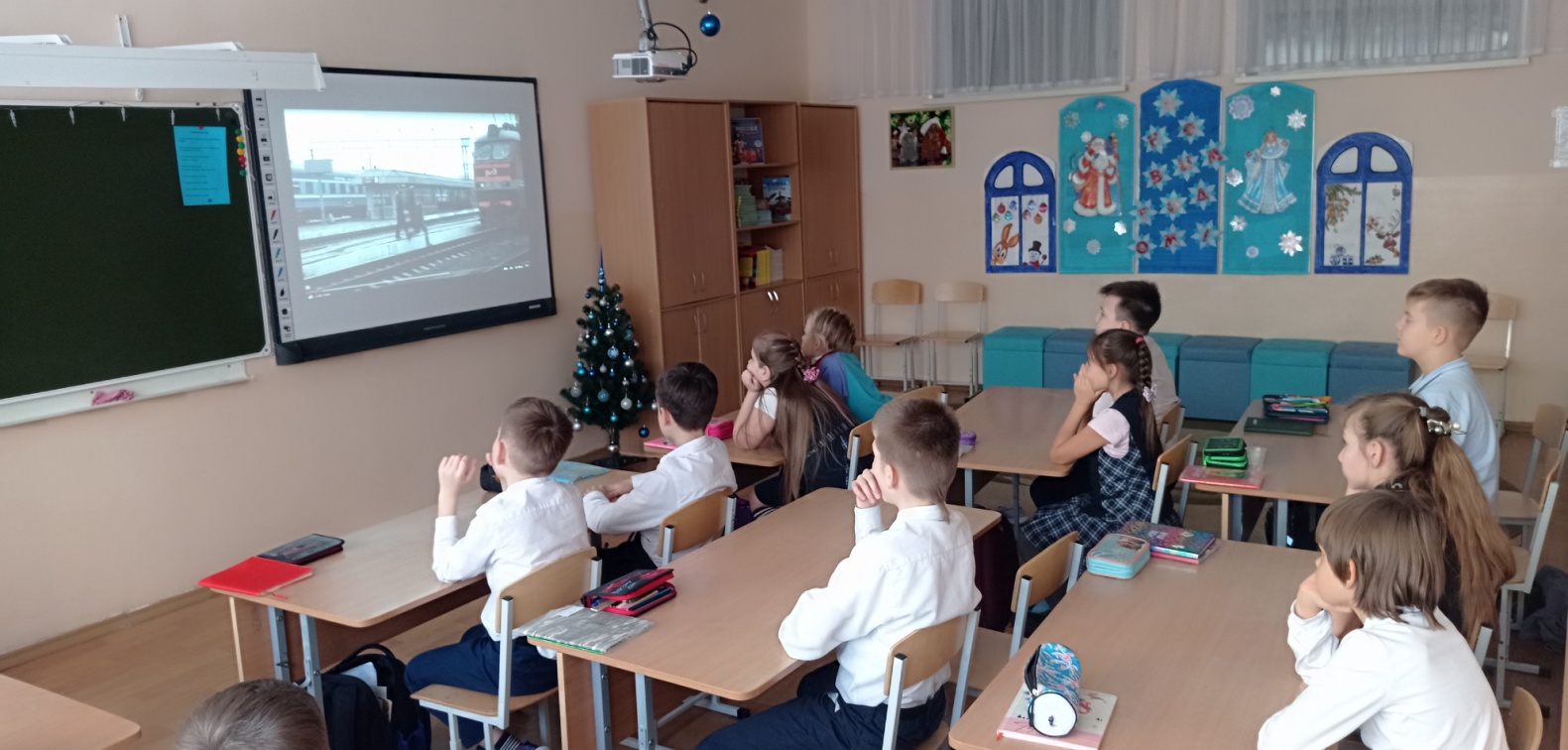 Просмотр видеороликов 
о безопасности 
на железной дороге
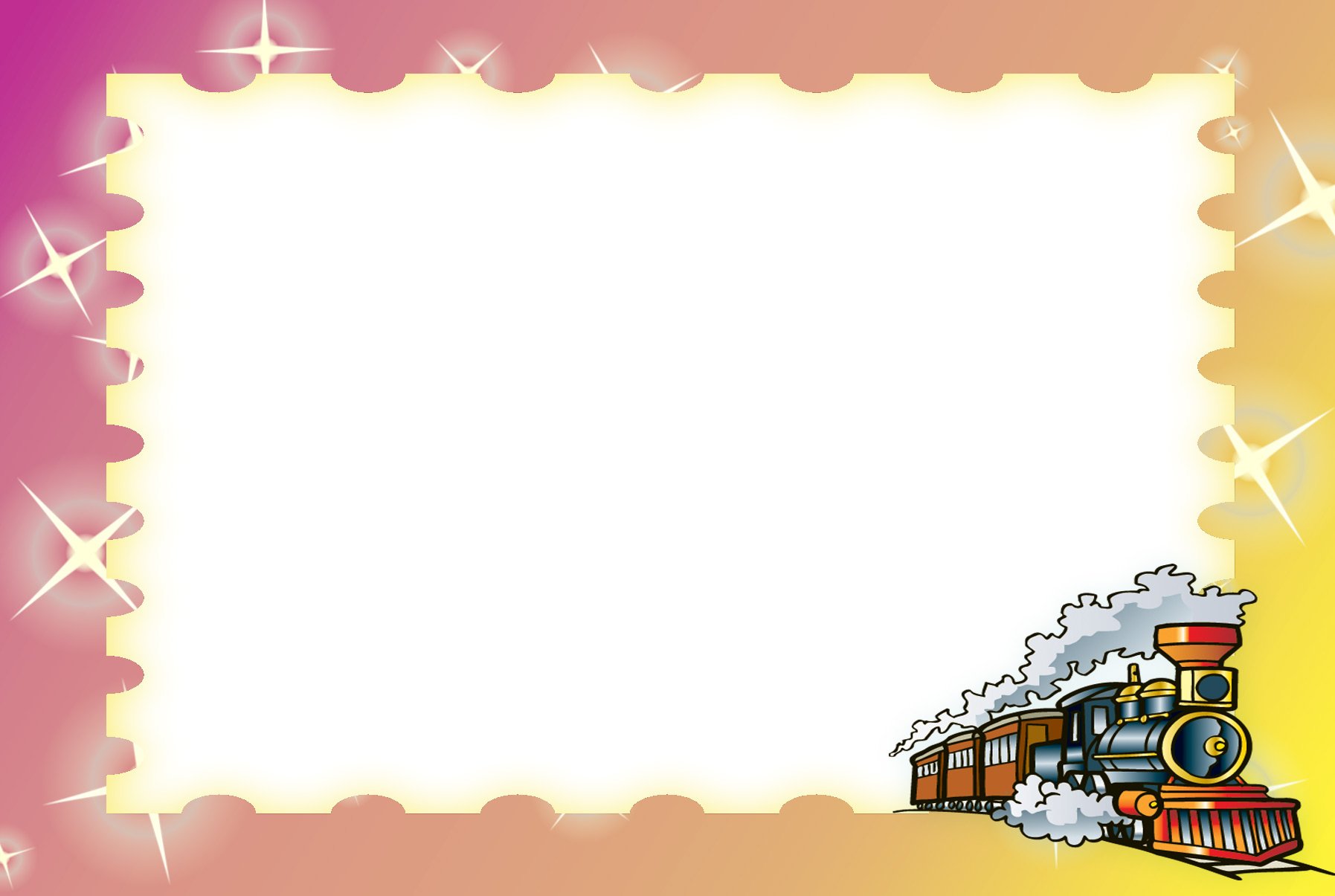 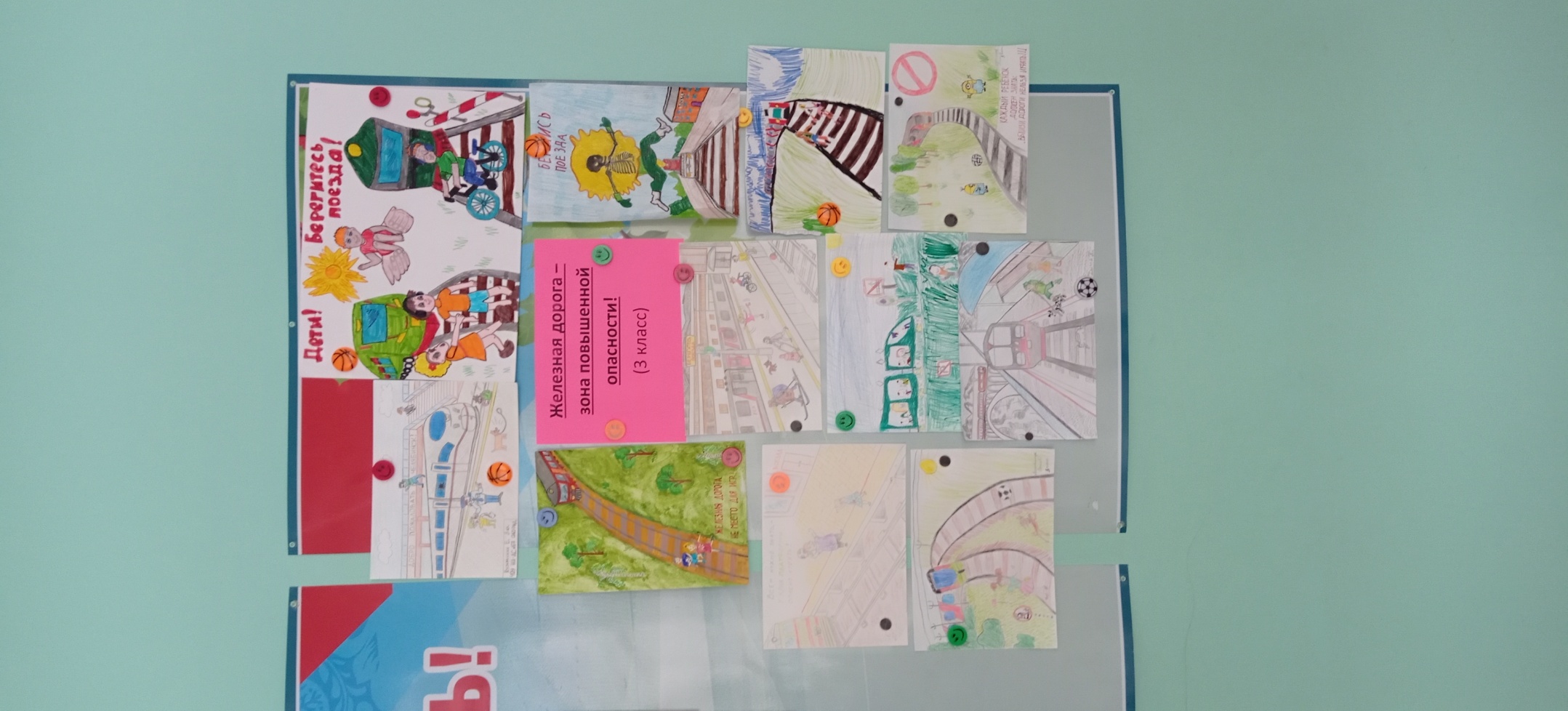 Выставка детских рисунков
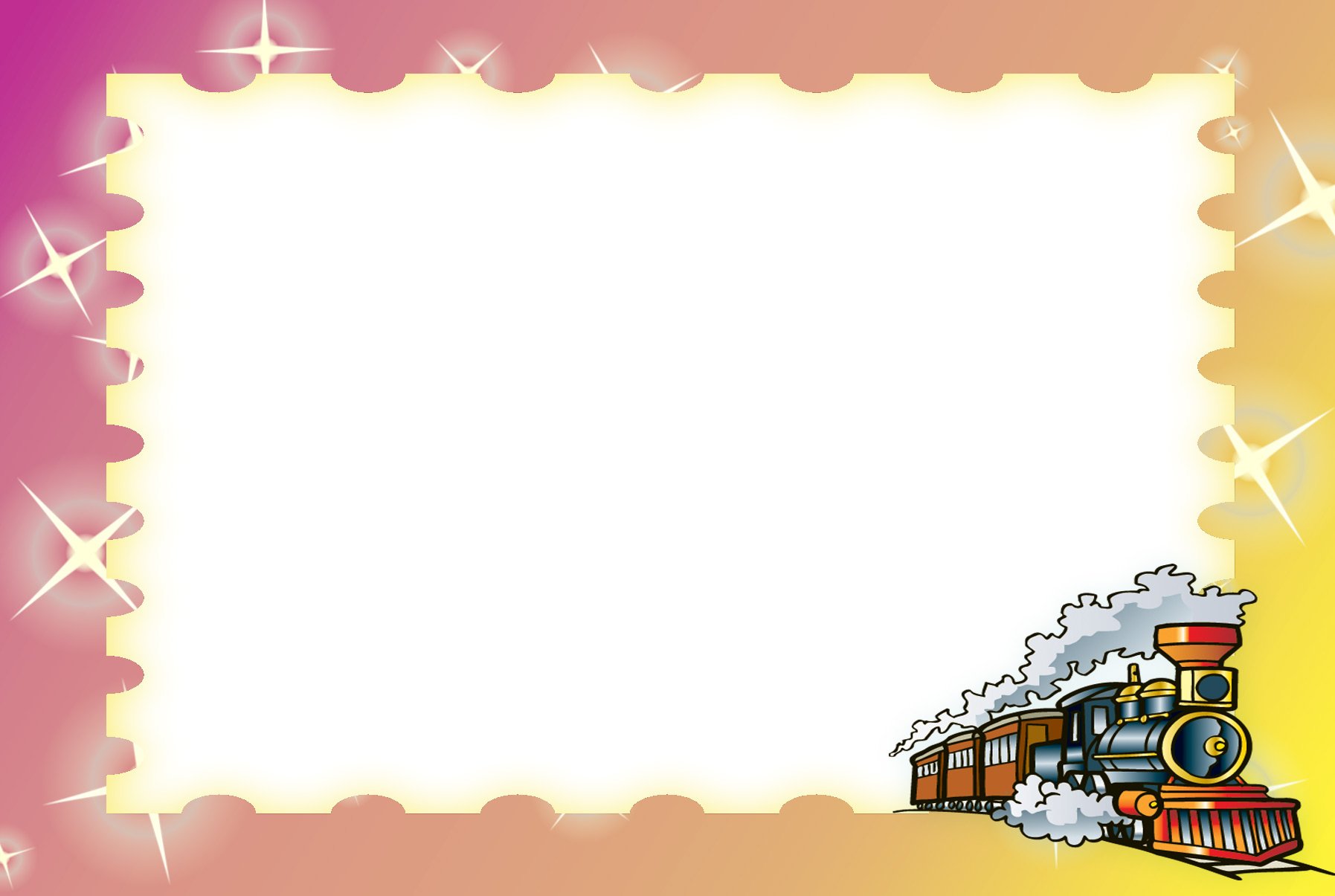 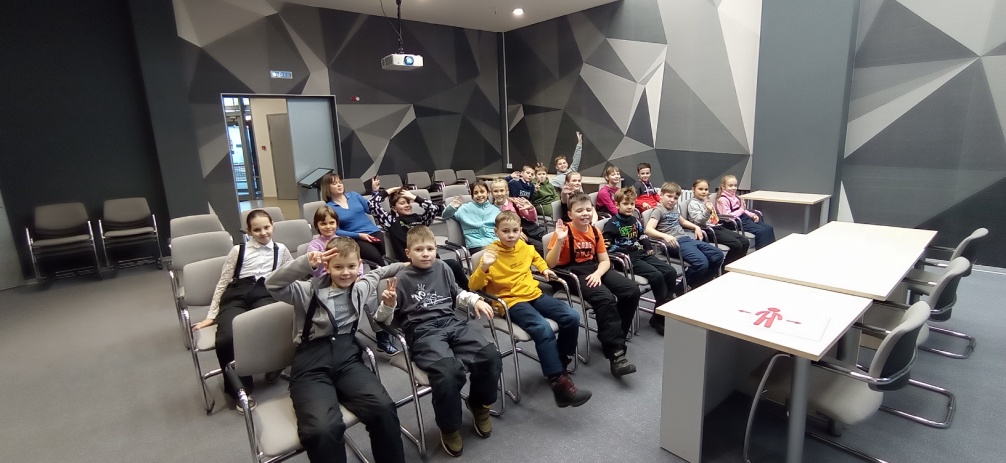 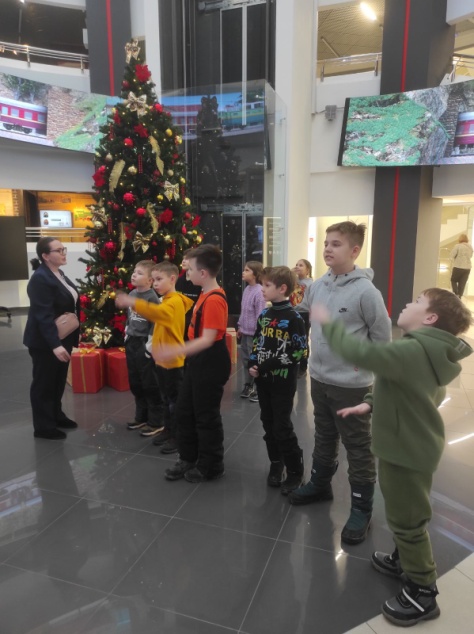 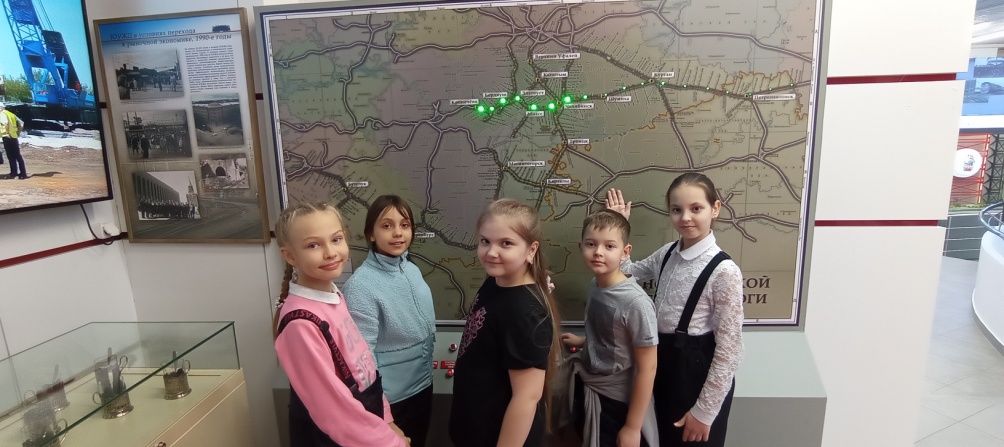 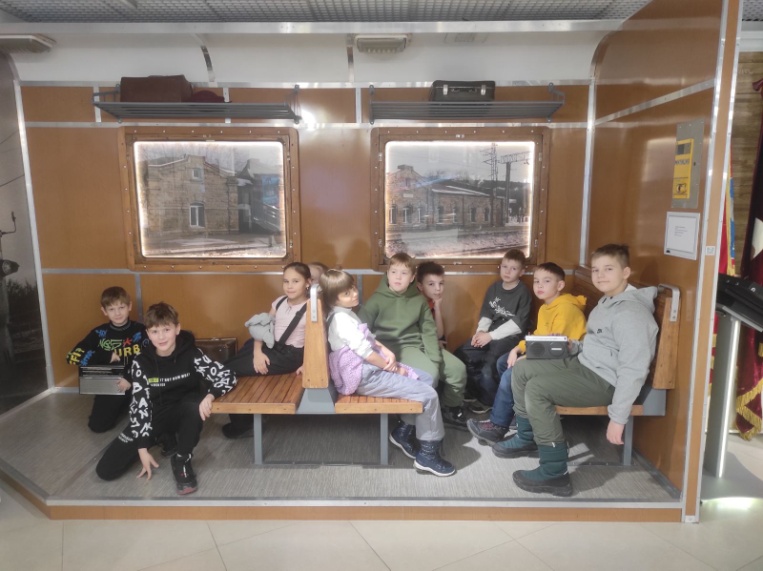 Экскурсия в Центр исторического наследия ЮУЖД
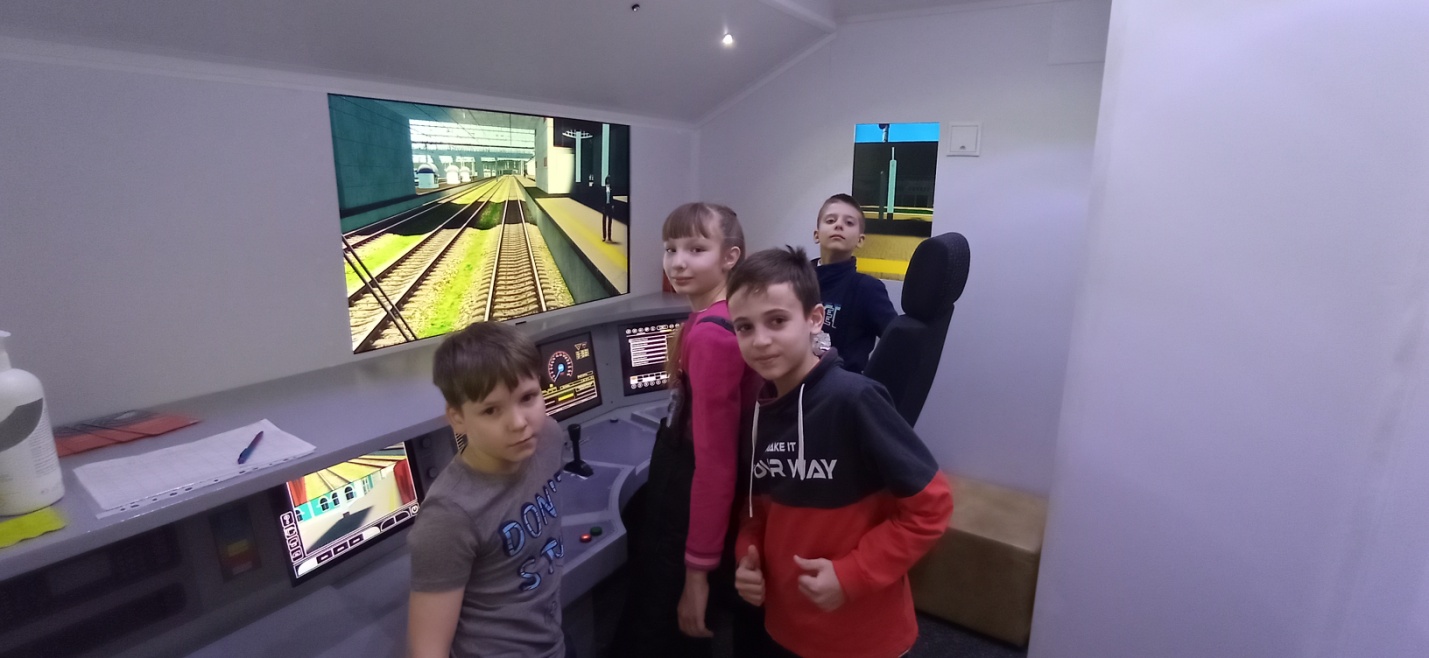 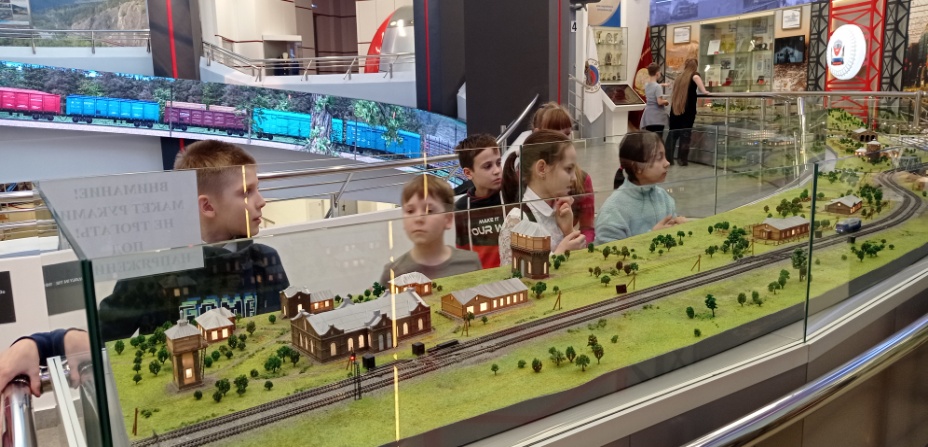 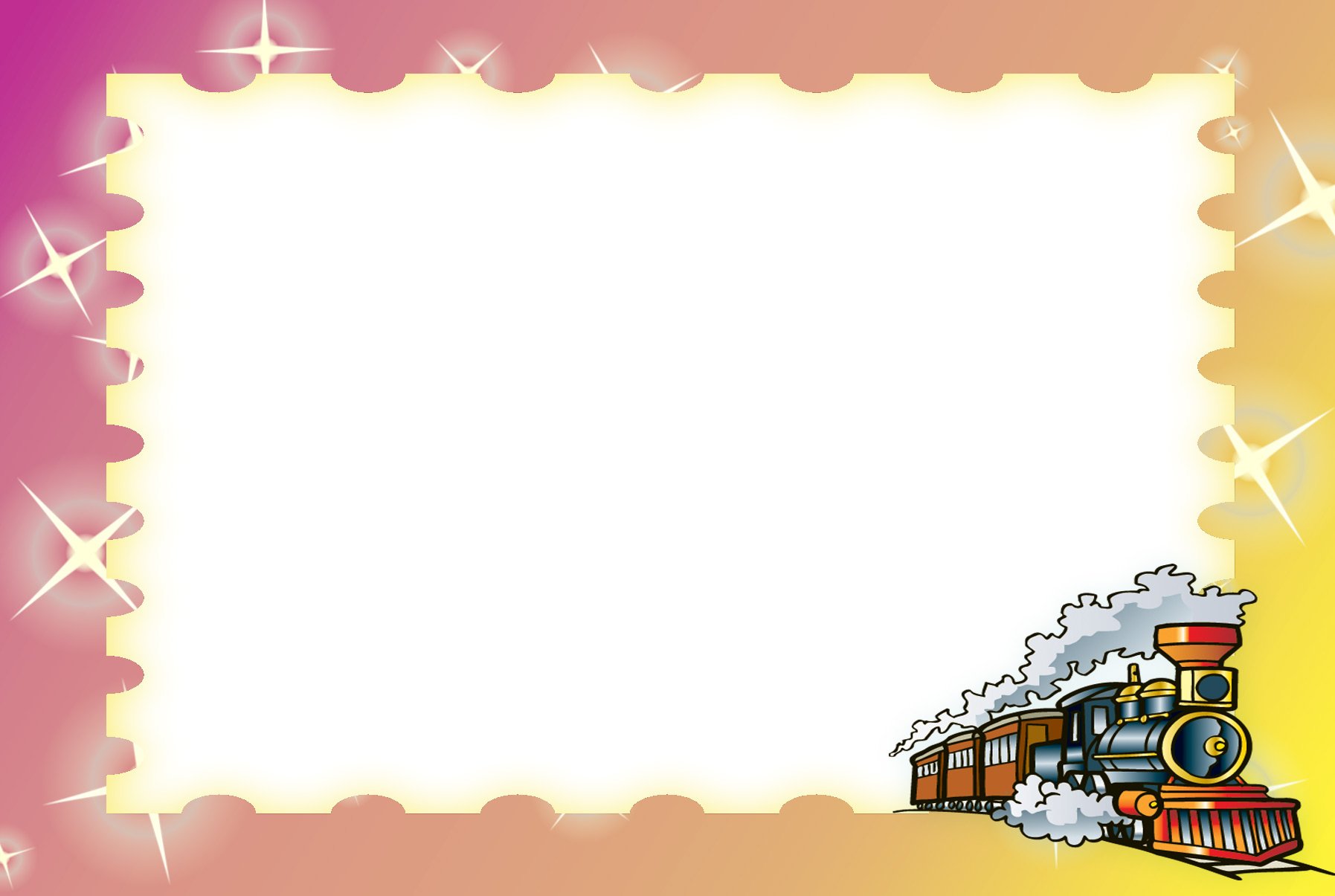 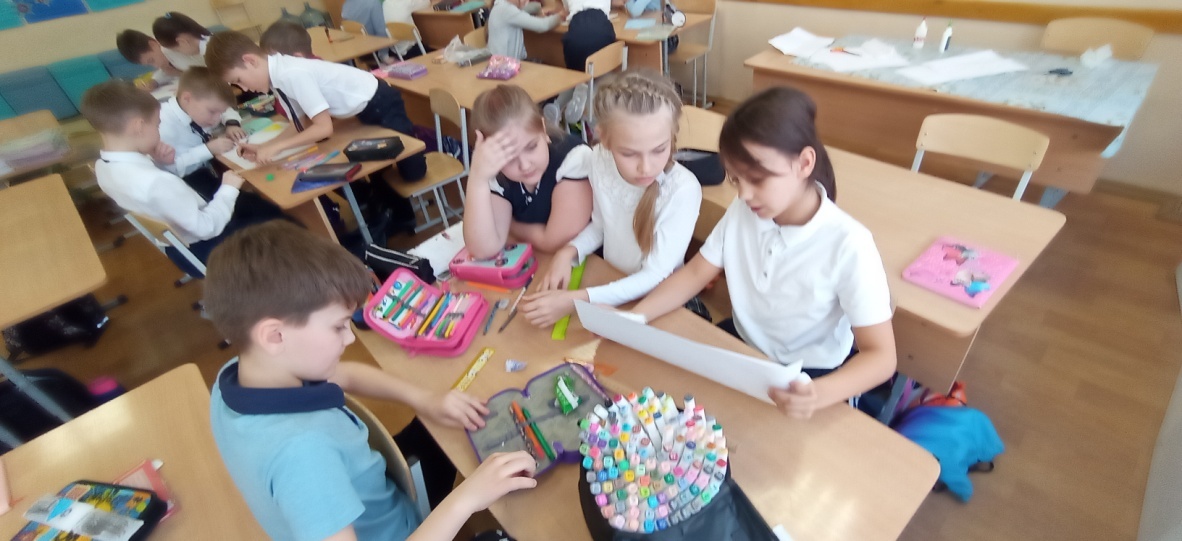 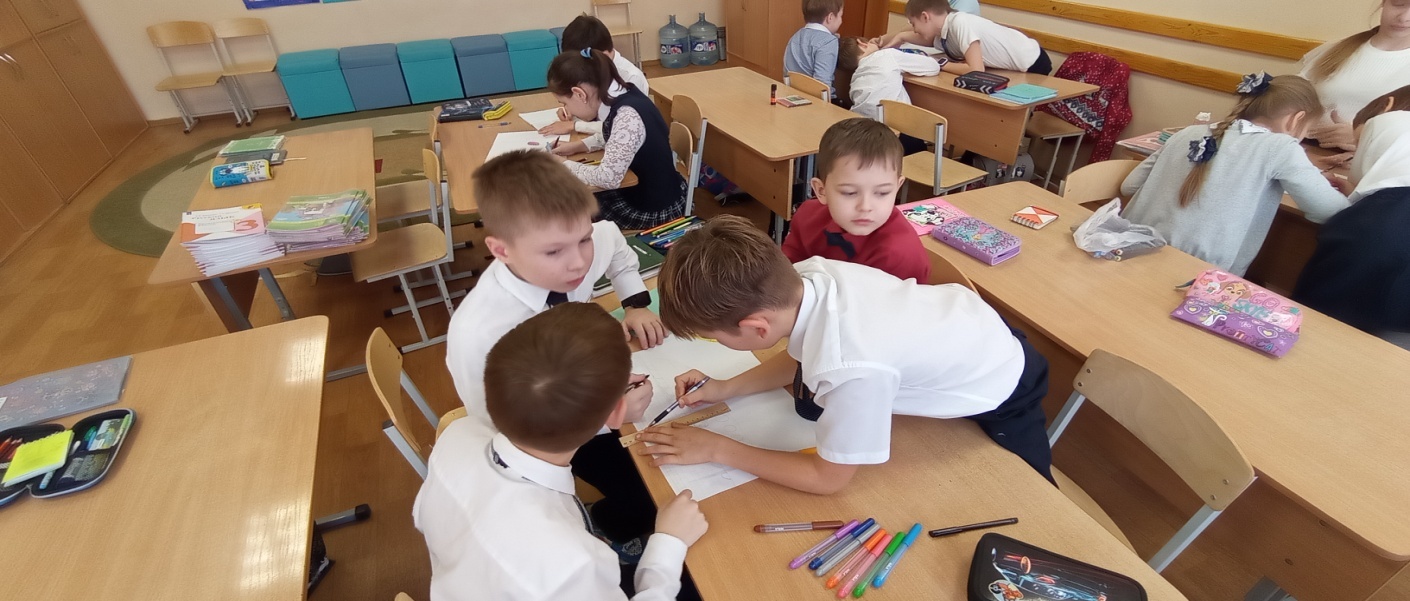 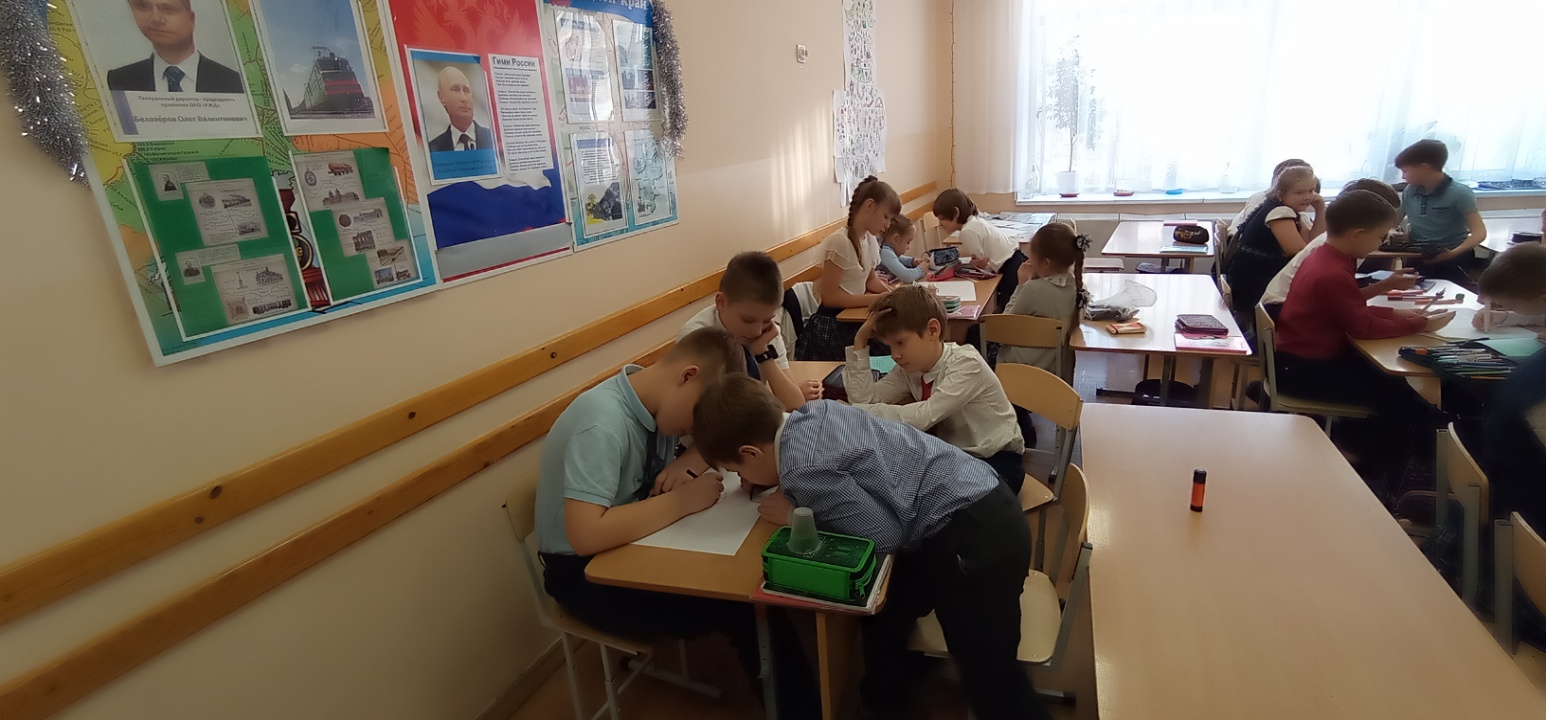 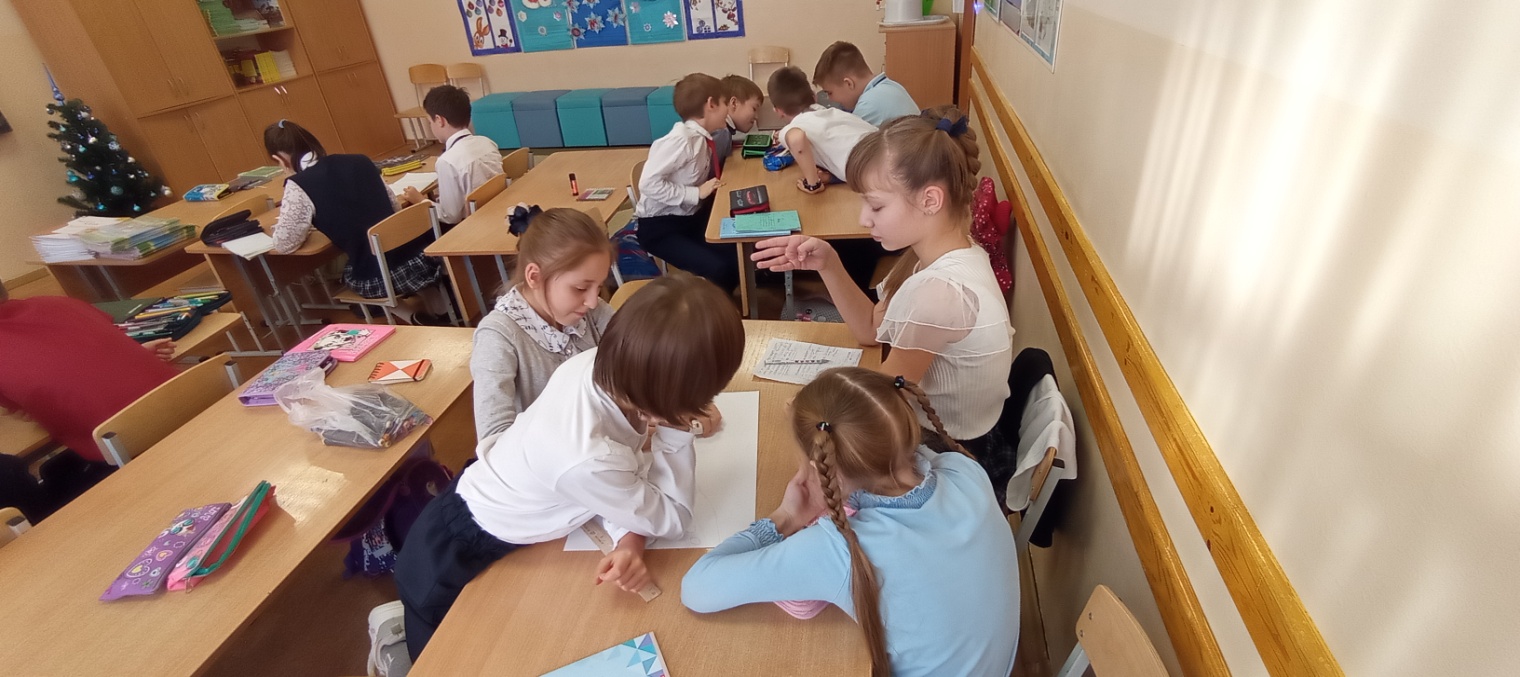 Создание групповых проектов 
о безопасности 
на железной дороге
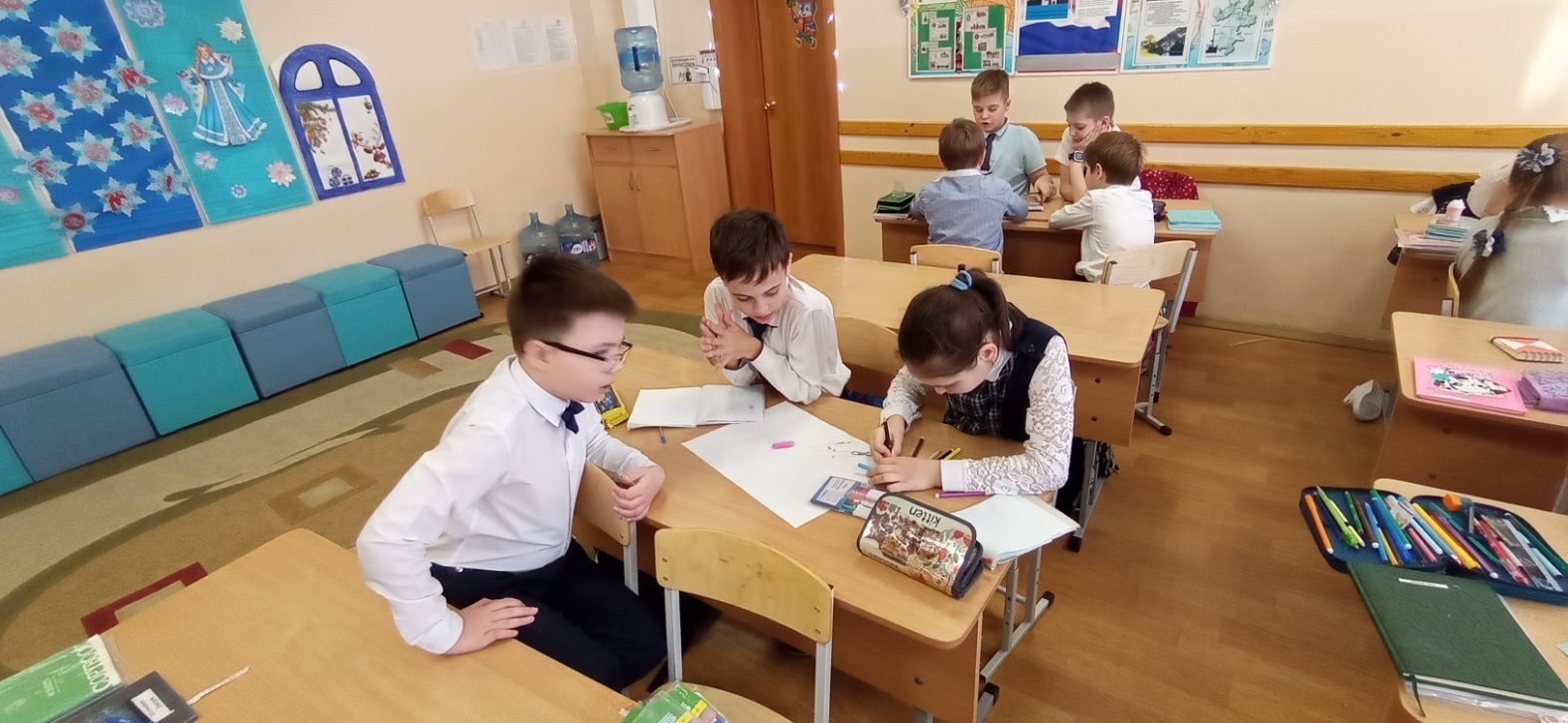 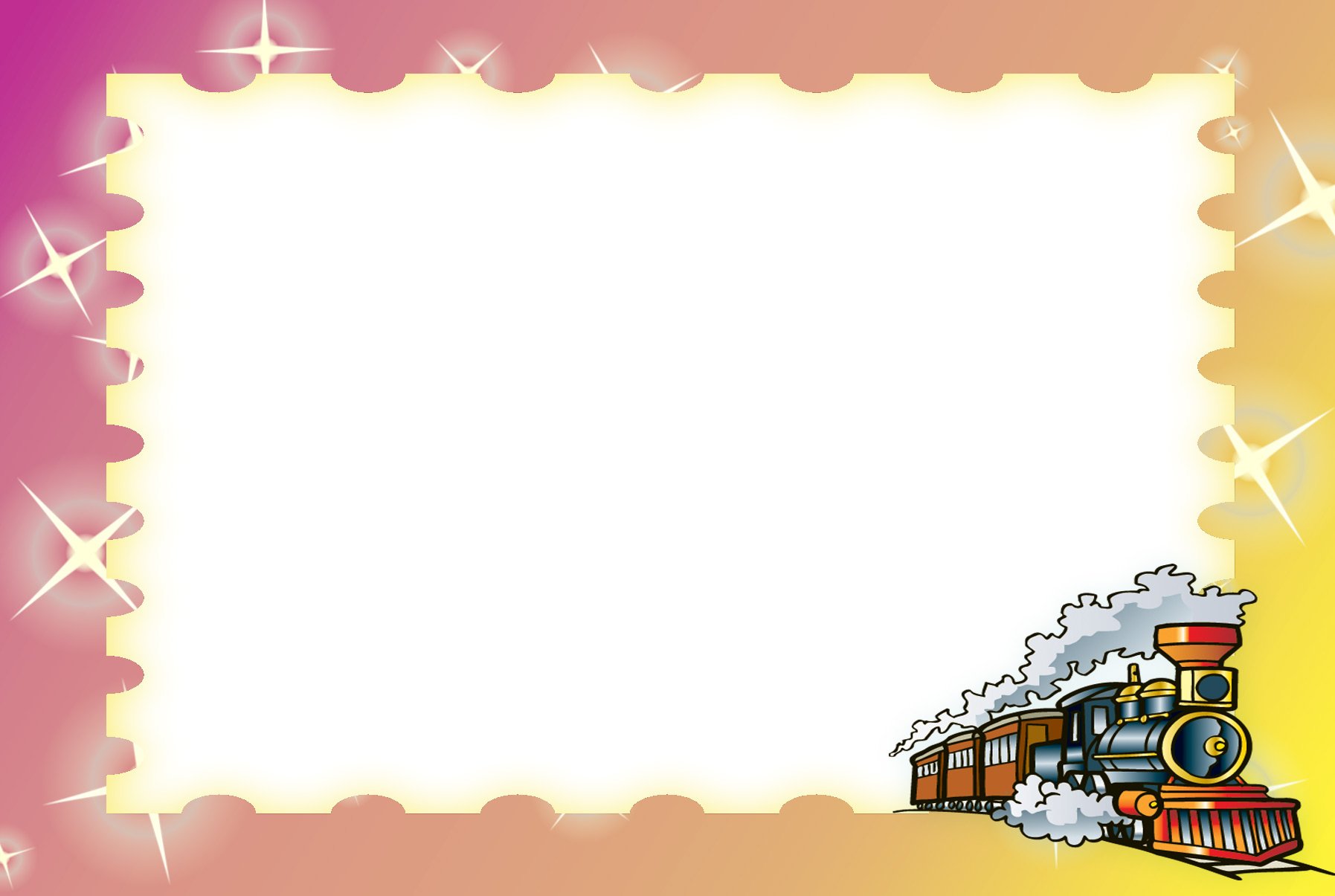 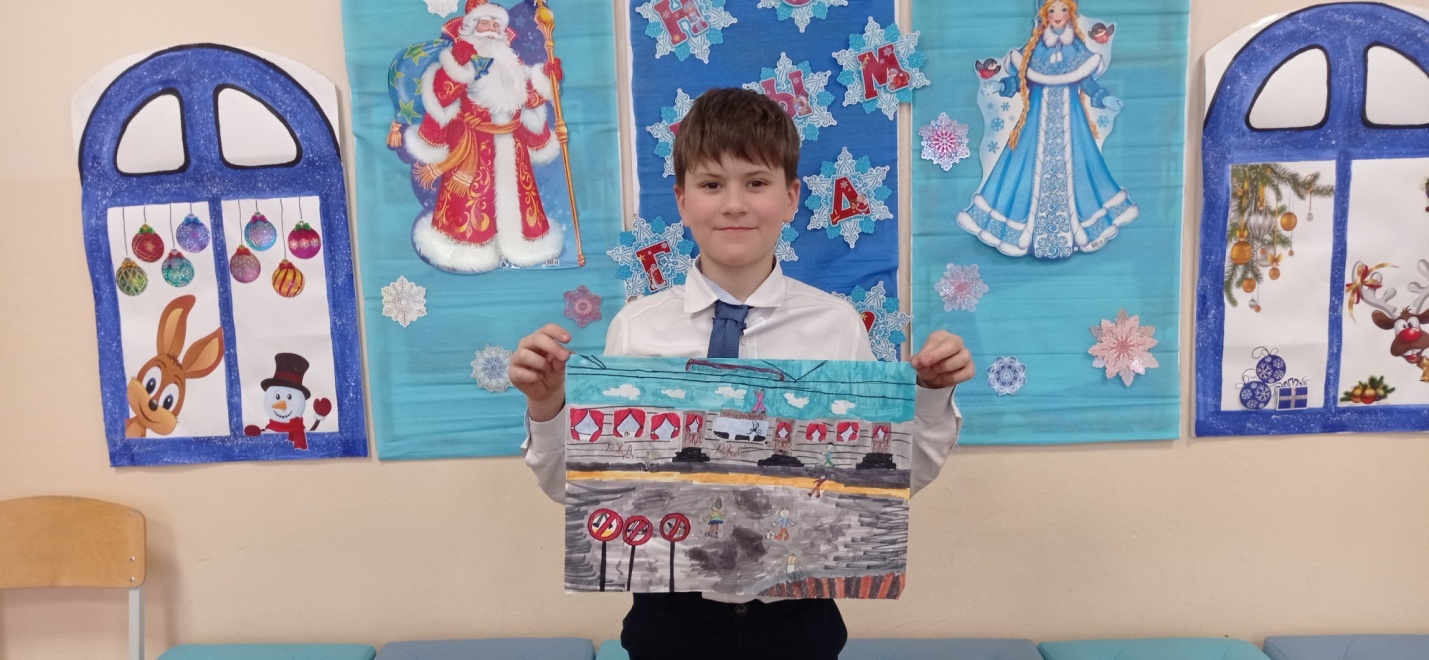 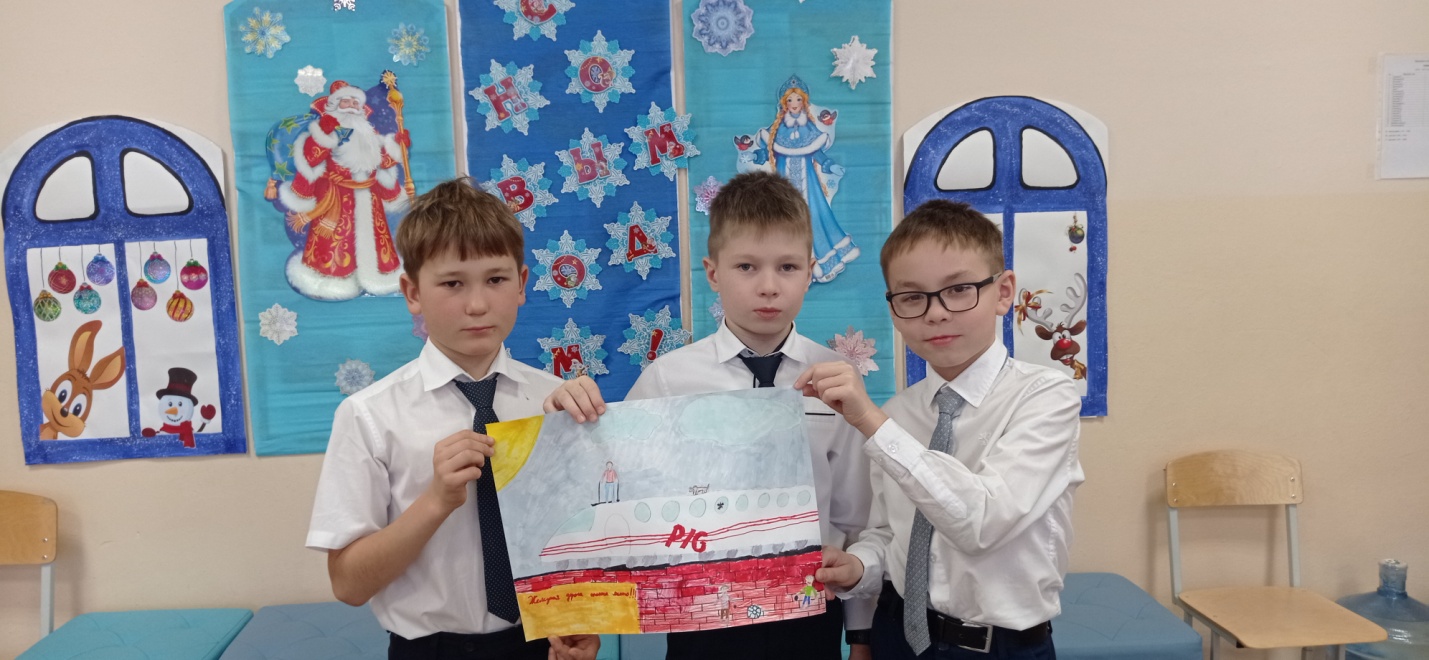 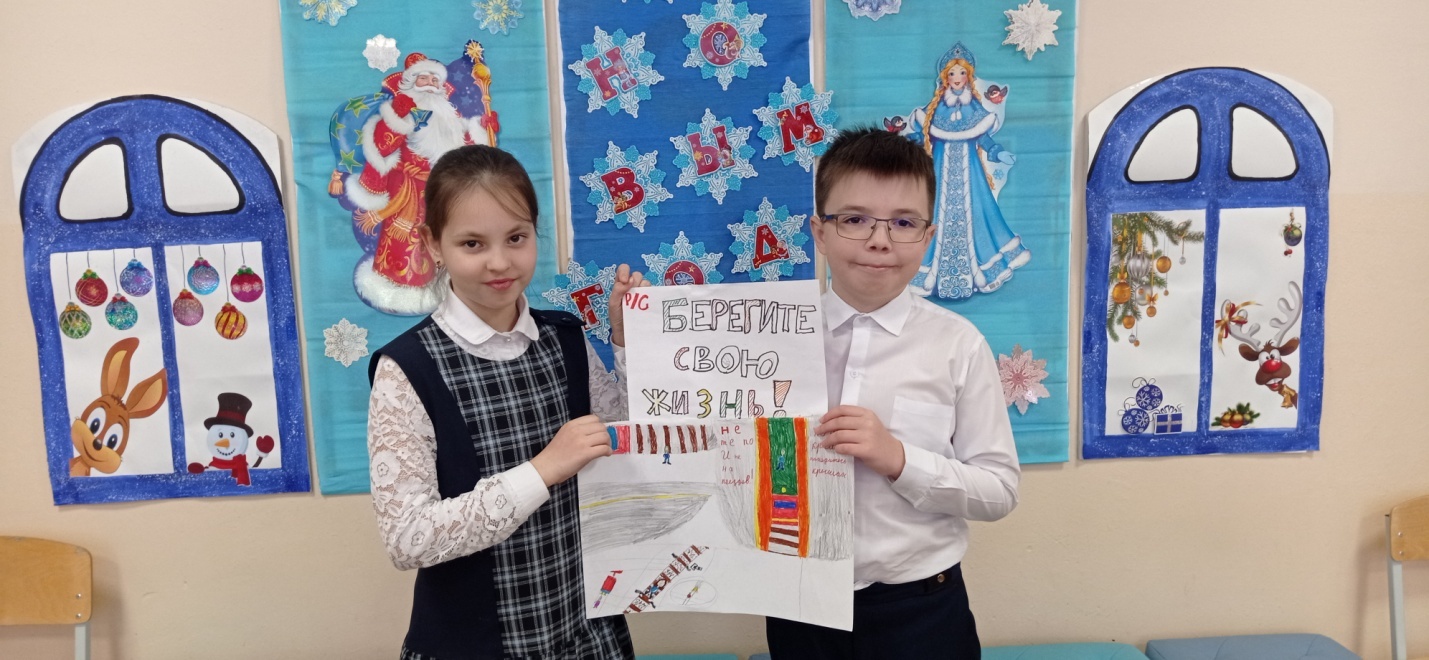 Готовые 
проекты
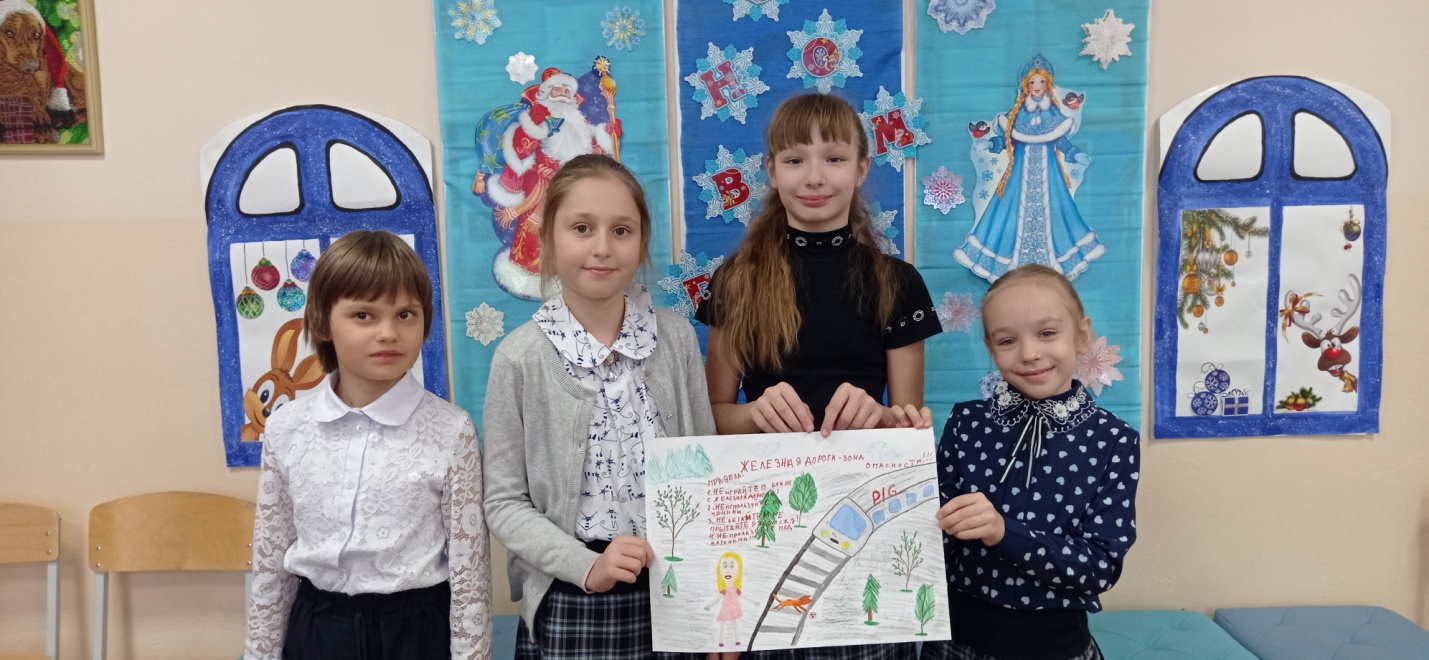 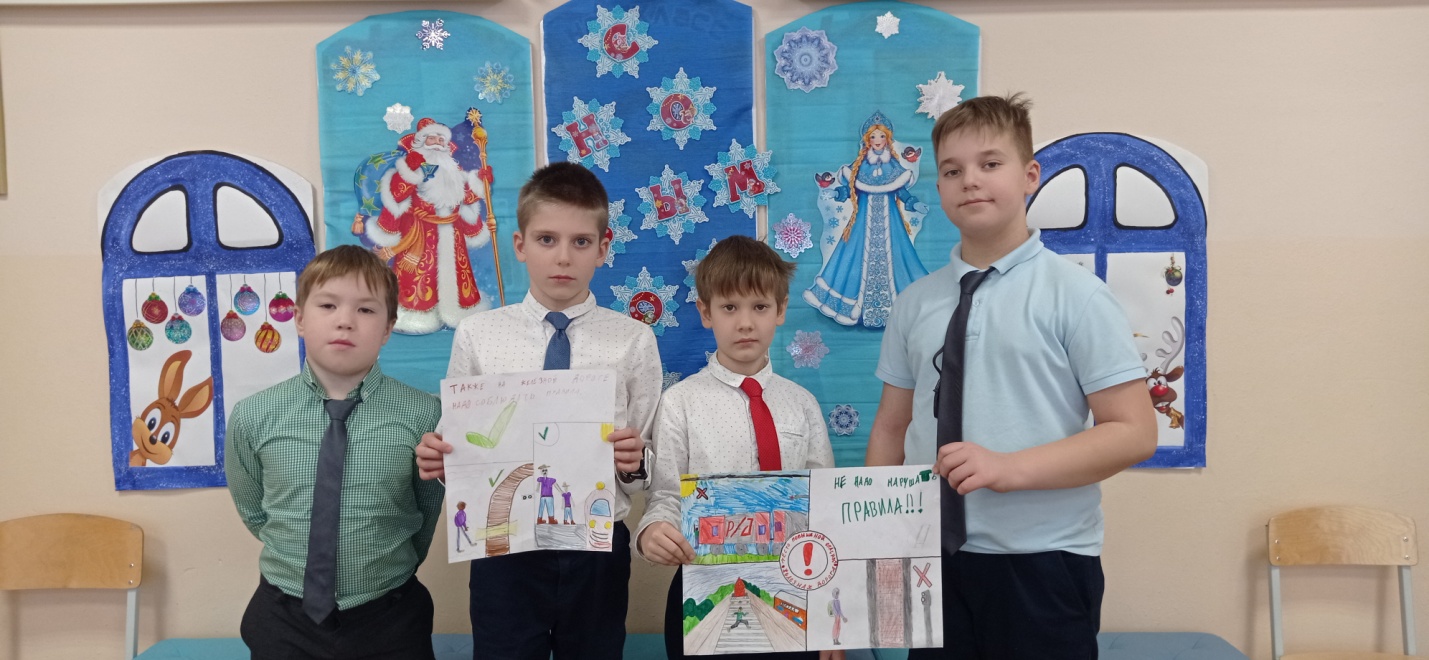 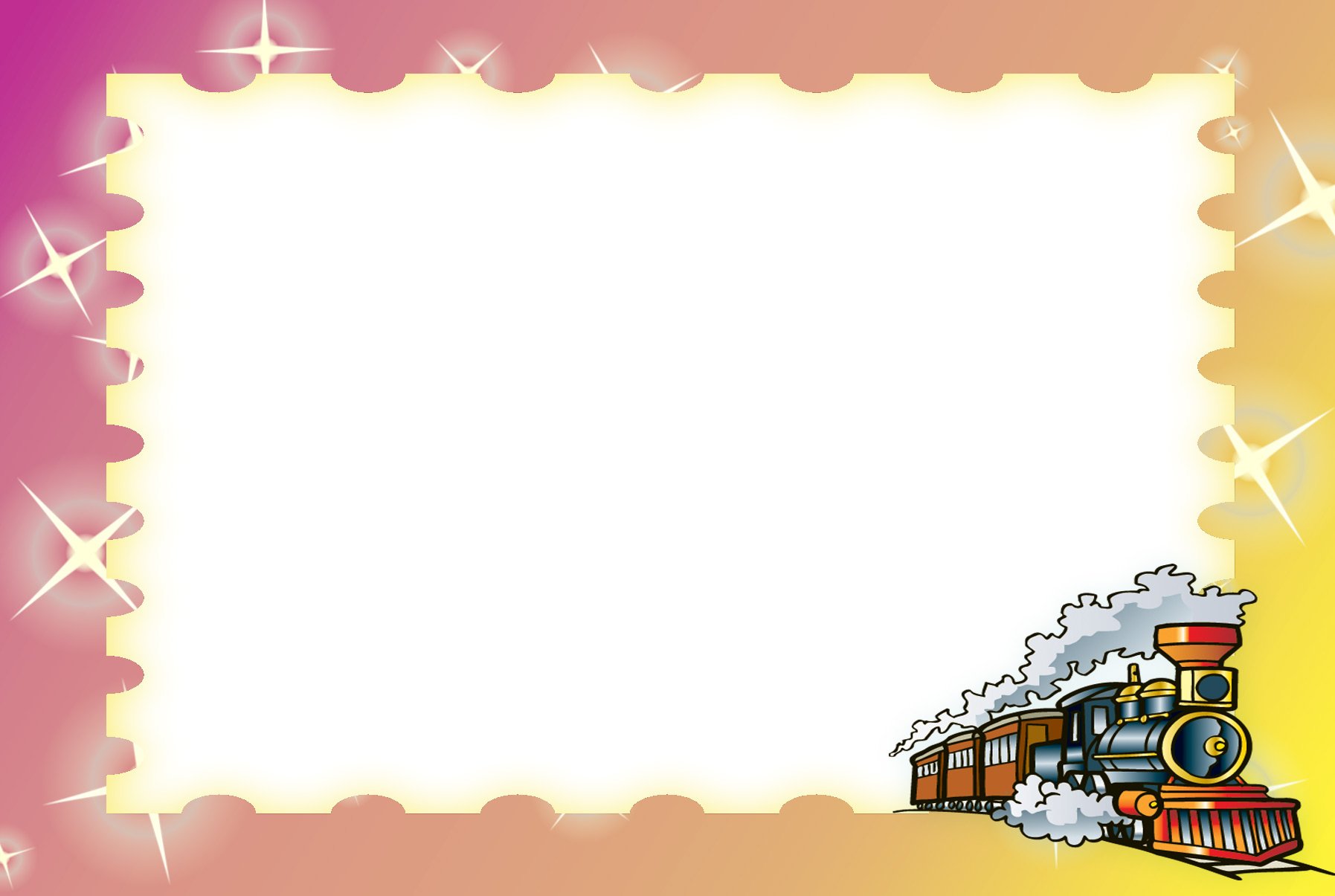 Уважаемые взрослые! 
Дорогие дети! 
Знайте и соблюдайте правила безопасности на железной дороге! Помните: железная дорога – зона повышенной опасности!